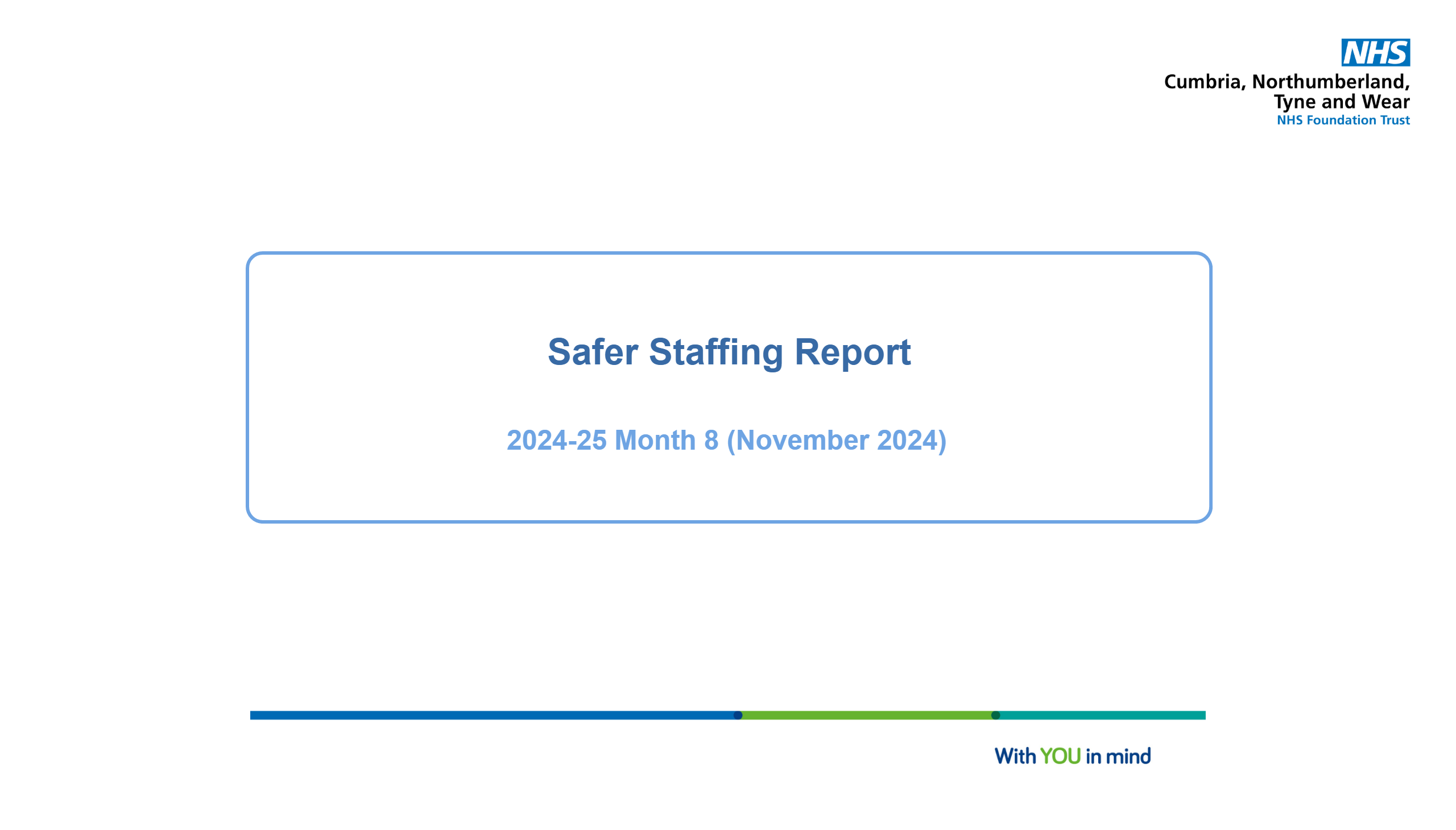 Title
[Speaker Notes: image
No alt text provided

image
No alt text provided

textbox
No alt text provided

shape
No alt text provided

TextEnhancerByMAQ46ASG0293G65JY43S89DKJ9
No alt text provided

image
No alt text provided

image
No alt text provided]
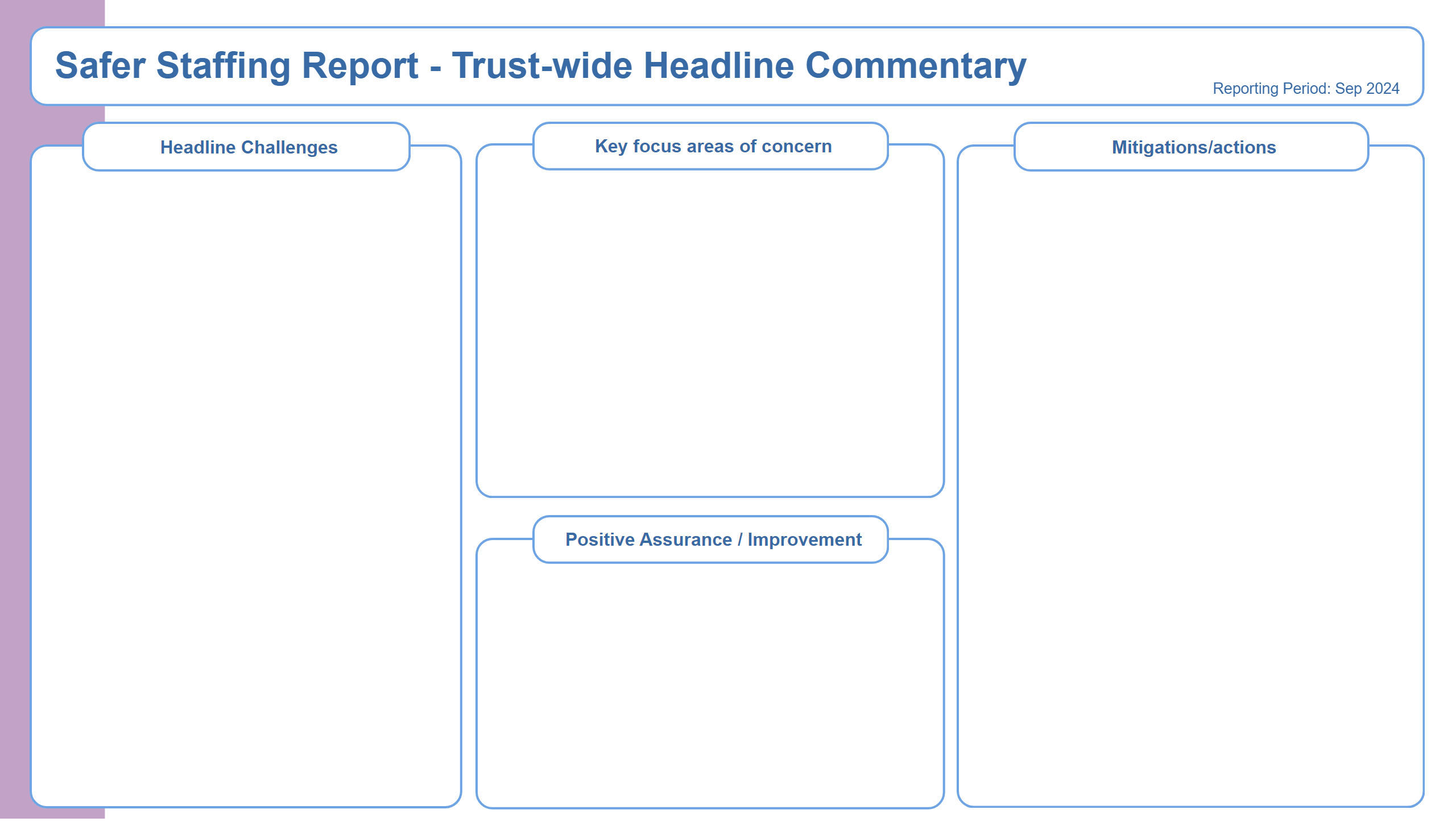 Narrative Summary
Issues impacting on safe staffing:
Although the registered nurse vacancy rate is not significant, a high proportion of preceptees who are unable to take charge of the ward results in experienced registered nurse staffing pressures; Registered Nurse Degree Apprentices have been appointed and will take up post in January 2025. Preceptees continue to be supported and assessed as competent in a timely way.
The latest Mental Health Optimal Staffing Tool (MHOST) audit is being evaluated and reported to the relevant manager.
The Influenza and Covid-19 vaccination campaign has been in progress since October 2024 and impacts on registered nurse staffing levels.
A high number of patients requiring an enhanced level of observation.
A high level of patient acuity, compounded by co-existing conditions and physical health needs.
Palliative care requirements on older people’s wards.
The need for patient seclusion and segregation.
A high number of patients who are Clinically Ready for Discharge (CRFD) with no identified arrangements for ongoing care and support.
Out of pathway patients, including patients over 18 years old on children and young people’s wards.
A high incidence of violence and aggression and of self-harm; sickness relating to assaults by patients is noted in North Cumbria Inpatient CBU.
Hate crime incidents and sexual safety concerns in Rose Lodge and PICU respectively.
Discussions are in progress to explore the development of a male only PICU.
Focused work is in progress to promote safer staffing on the Mitford Unit.
Standalone units continue to cause particular concern, requiring additional safeguards; taxi costs are incurred for temporary staff transport to Yewdale ward.
Staff members are redeployed across CBUs according to need, which can reduce continuity of care and job satisfaction.
Pressures relating to enabling staff training.
Overall, the registered nursing workforce is relatively inexperienced.
There is a high level of incidents involving violence and aggression and self-harm.
There are specific risks associated with stand-alone units (Yewdale; Elm House; Rose Lodge; Lotus ward; Mitford unit) and hospital sites not easily accessible by public transport (Northgate; Ferndene).
There is increasing incidence and complexity of physical health and palliative care needs.
Allied Health Professions staffing at Walkergate Park is identified as not meeting the guidelines of the British Society of Rehabilitative Medicine.
Overtime and agency support is utilised to ensure safe staffing levels.
Daily level-loading of experienced registered nurses is undertaken.
Daily or twice daily staffing huddles are held to reassess safe staffing levels.
Implementation of evaluation of competence at 9 months in the preceptorship process.
Staff wellbeing meetings are held, and relevant actions implemented.
A robust authorisation process is in place for temporary staff utilisation.  
Engagement in the Vacancy Control Process to provide evidence of need to recruit to clinical vacancies.
Use of Occupational Health to support staff returning to work.
Development of Flexi-Pools.
Senior clinical staff members are supporting clinical teams, including providing Registered Mental Health Nurse cover when required.
Recruitment to the nurse bank is in progress and appointment to the 7.5 hours per week Healthcare Assistant (Nursing) role is being considered where there is temporary staffing usage; recruitment to substantive band 3 posts has been undertaken via the bank fast-track process.
There is focused work being undertaken to promote staff wellbeing.
Work is in progress on Rose Lodge and Mitford to improve patient and staff experience.
Registered Nurse Degree Apprentices have been appointed to vacancies and will take up post in January 2025.
Safer staffing tools are continue to be used to provide evidence of staffing levels (MHOST; Safer Nursing Care Tool)
The Enhanced Multidisciplinary Team model is being implemented in Acute Inpatient services, including Occupational Therapy in the first instance.
[Speaker Notes: textbox
No alt text provided

shape
No alt text provided

shape
No alt text provided

shape
No alt text provided

textbox
No alt text provided

textbox
No alt text provided

shape
No alt text provided

shape
No alt text provided

textbox
No alt text provided

shape
No alt text provided

shape
No alt text provided

textbox
No alt text provided

shape
No alt text provided

shape
No alt text provided

TextEnhancerByMAQ46ASG0293G65JY43S89DKJ9
No alt text provided

TextEnhancerByMAQ46ASG0293G65JY43S89DKJ9
No alt text provided

TextEnhancerByMAQ46ASG0293G65JY43S89DKJ9
No alt text provided

TextEnhancerByMAQ46ASG0293G65JY43S89DKJ9
No alt text provided

shape
No alt text provided

TXT - Reporting Period
No alt text provided]
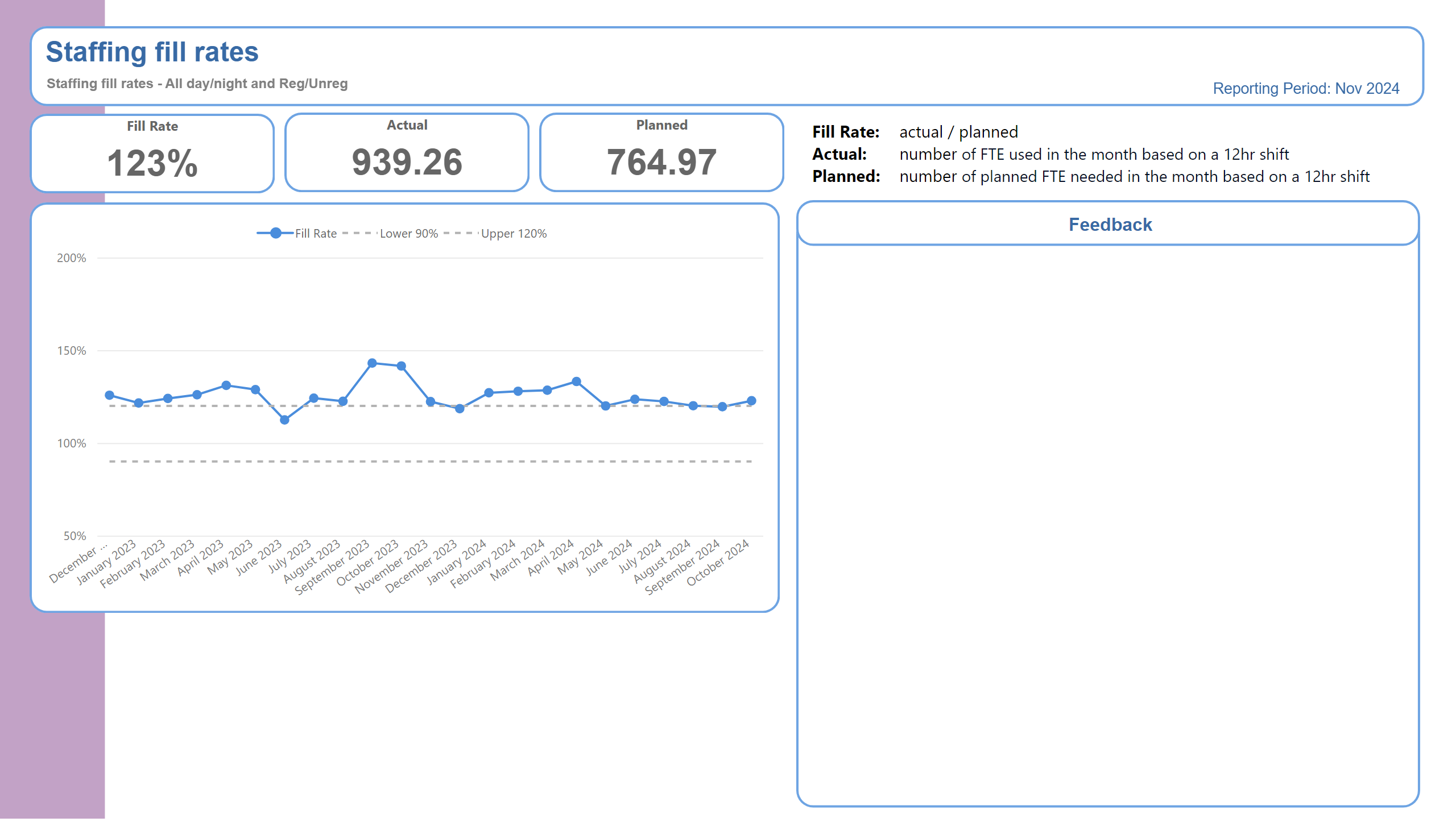 Trust Overview
Daily level-loading of experienced registered nurses is undertaken.
Daily or twice daily staffing huddles are held to reassess safe staffing levels.
Implementation of evaluation of competence at 9 months in the preceptorship process.
A robust authorisation process is in place for temporary staff utilisation.
Top 10 reasons for agency and bank shifts in October 2024
[Speaker Notes: BOX - Header
No alt text provided

TXT - Indicator Name
No alt text provided

TXT - Indicator Definition
No alt text provided

shape
No alt text provided

PBI_CV_885EF3C3_31C1_4745_B2B9_20771D5AD196
No alt text provided

shape
No alt text provided

PBI_CV_885EF3C3_31C1_4745_B2B9_20771D5AD196
No alt text provided

shape
No alt text provided

PBI_CV_885EF3C3_31C1_4745_B2B9_20771D5AD196
No alt text provided

shape
No alt text provided

BOX - Performance
No alt text provided

Fill Rate
No alt text provided

textbox
No alt text provided

TextEnhancerByMAQ46ASG0293G65JY43S89DKJ9
No alt text provided

TextEnhancerByMAQ46ASG0293G65JY43S89DKJ9
No alt text provided

TextEnhancerByMAQ46ASG0293G65JY43S89DKJ9
No alt text provided

TextEnhancerByMAQ46ASG0293G65JY43S89DKJ9
No alt text provided

TextEnhancerByMAQ46ASG0293G65JY43S89DKJ9
No alt text provided

TextEnhancerByMAQ46ASG0293G65JY43S89DKJ9
No alt text provided

TextEnhancerByMAQ46ASG0293G65JY43S89DKJ9
No alt text provided

shape
No alt text provided

TextEnhancerByMAQ46ASG0293G65JY43S89DKJ9
No alt text provided

textbox
No alt text provided

textbox
No alt text provided

cardVisual
No alt text provided

cardVisual
No alt text provided

cardVisual
No alt text provided

tableEx
No alt text provided

textbox
No alt text provided

textbox
No alt text provided

BOX - SPCChart
No alt text provided

TXT - Feedback title
No alt text provided

BOX - Feedback body
No alt text provided

BOX - Feedback Title
No alt text provided

SPC Chart
No alt text provided

textbox
No alt text provided

BOX - Performance
No alt text provided

Actual
No alt text provided

BOX - Performance
No alt text provided

Planned
No alt text provided

TXT - Reporting Period
No alt text provided]
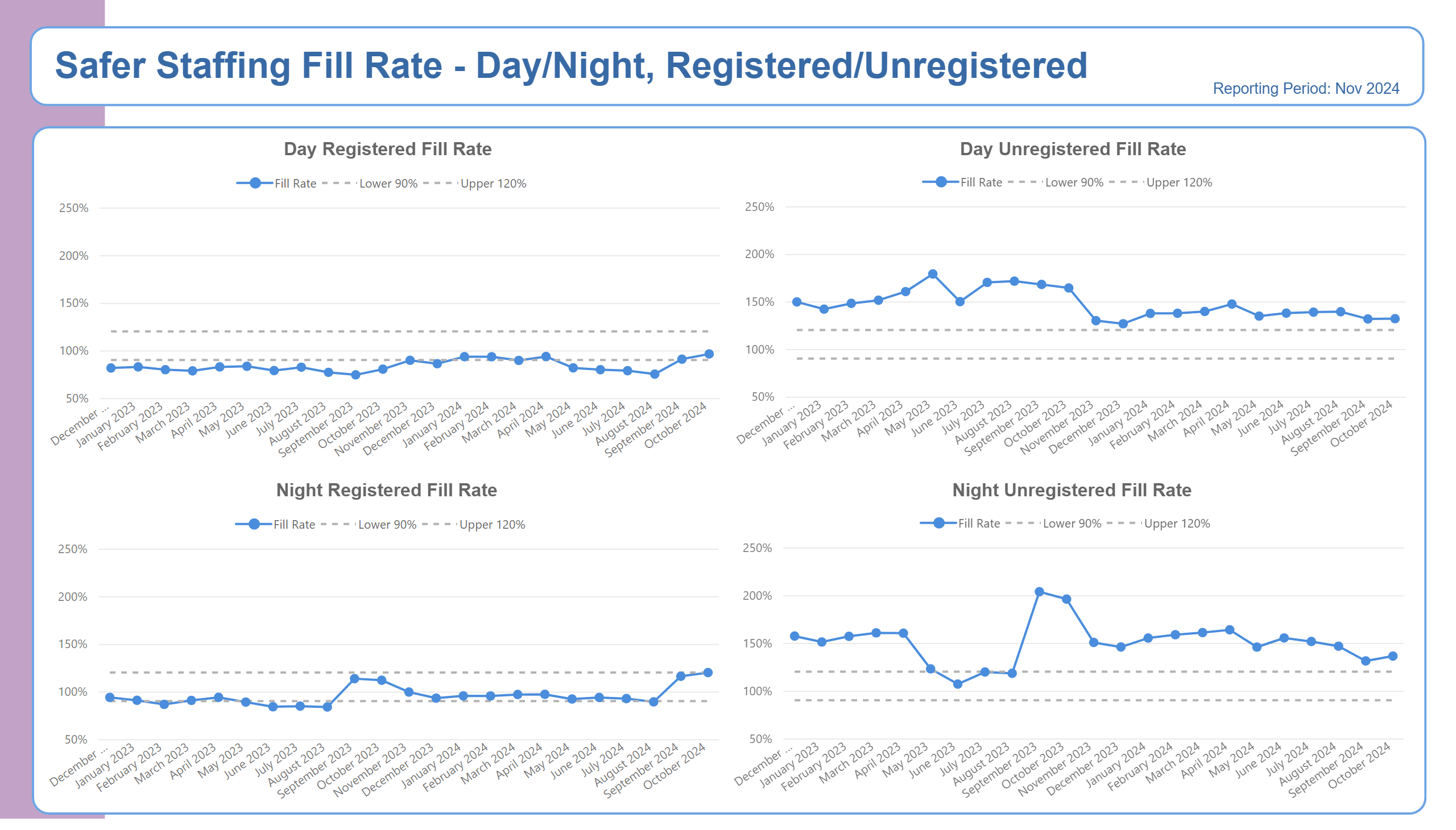 Fill Rate Graphs
[Speaker Notes: BOX - Header
No alt text provided

BOX - Background
No alt text provided

TXT - Page Heading
No alt text provided

TXT - Reporting Period
No alt text provided

shape
No alt text provided

TXT - Indicator Title
No alt text provided

SPC Chart
No alt text provided

TXT - Indicator Title
No alt text provided

SPC Chart
No alt text provided

TXT - Indicator Title
No alt text provided

SPC Chart
No alt text provided

TXT - Indicator Title
No alt text provided

SPC Chart
No alt text provided]
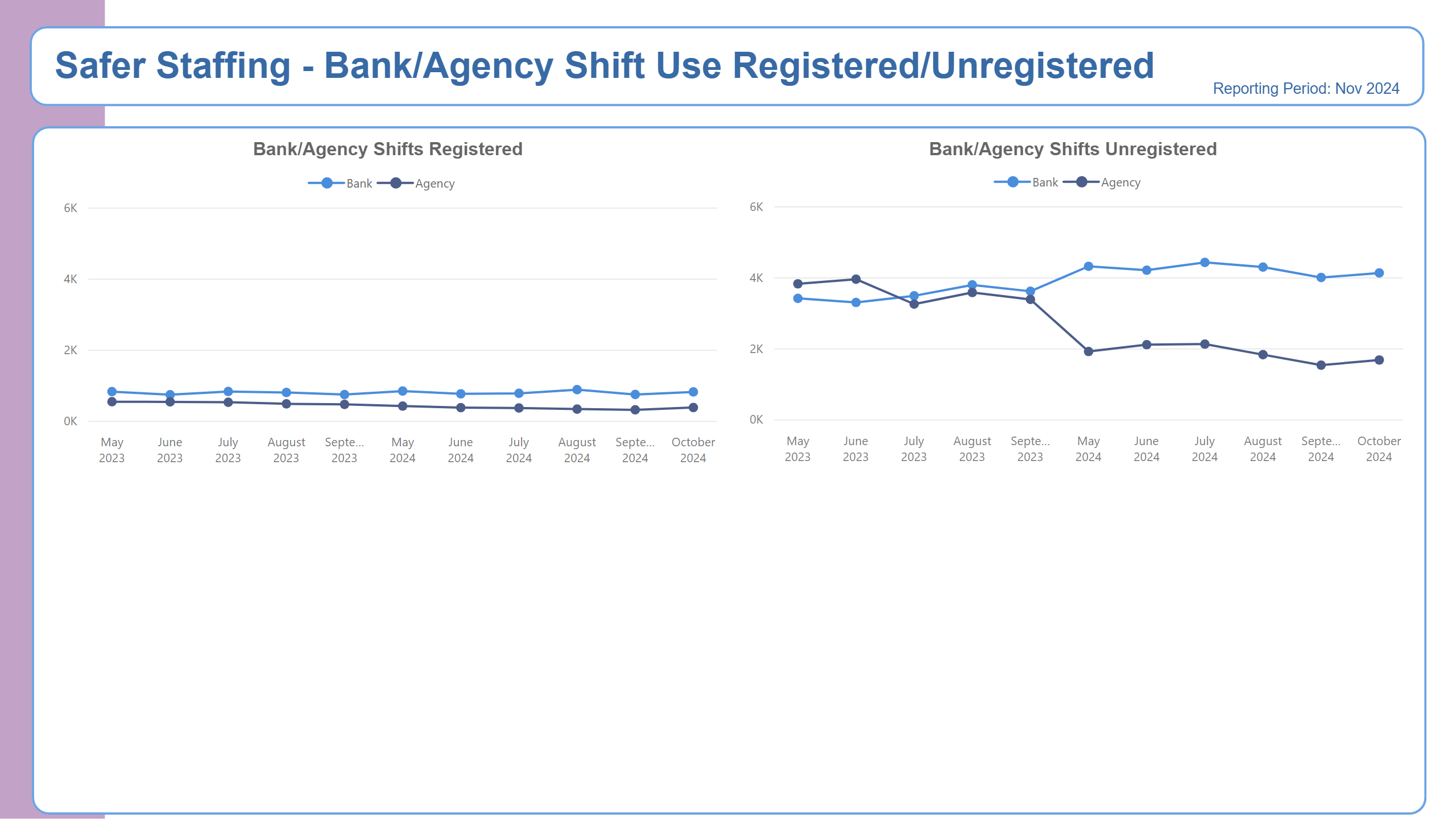 Bank Agency Staff Use
[Speaker Notes: BOX - Header
No alt text provided

BOX - Background
No alt text provided

TXT - Page Heading
No alt text provided

TXT - Reporting Period
No alt text provided

shape
No alt text provided

TXT - Indicator Title
No alt text provided

SPC Chart
No alt text provided

TXT - Indicator Title
No alt text provided

SPC Chart
No alt text provided

TextEnhancerByMAQ46ASG0293G65JY43S89DKJ9
No alt text provided

lineChart
No alt text provided

TextEnhancerByMAQ46ASG0293G65JY43S89DKJ9
No alt text provided

lineChart
No alt text provided]
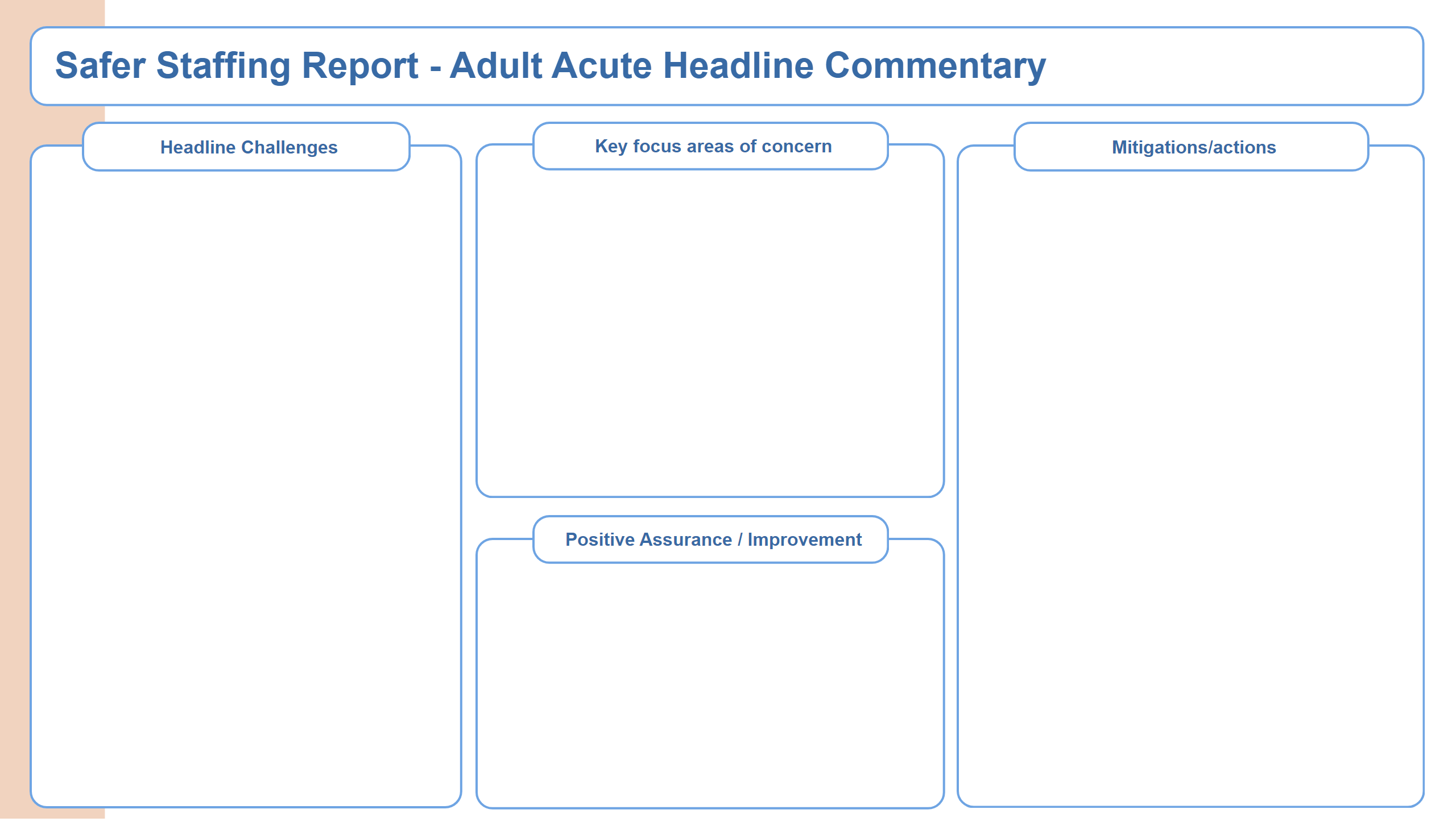 Adult Acute Summary
There is an ongoing need to redeploy staff members  to wards other than their base ward, reducing continuity of care (South Inpatient CBU); some staff members resist redeployment (North Inpatient CBU).
Essential staff training is not being achieved: difficulties releasing staff members due to staffing pressures (South and Central Inpatient CBU). 
Ward security and patient staff safety requires sufficient staffing levels (North Cumbria Inpatient CBU).
Safer staffing levels are based on number of Within Eyesight Observation, which does not include the staffing resource to provide escort to other Trusts (North Inpatient CBU.
Patients who are clinically ready for discharge with no identified arrangements for ongoing care and support, including social care.
High numbers of preceptees who cannot take charge, adding pressure to those who can (South, Central and North Inpatient CBU).
High levels of acuity requiring enhanced engagement and observations to manage patient acuity and risk  (South, Central, North and North Cumbria Inpatient CBU); 4 patients requiring 2:1 care (North Inpatient CBU).
Patients who are clinically ready for discharge with no identified arrangements for ongoing care and support (South and Central Inpatient CBU)
Use of temporary workforce to support vacancies, enhanced engagement, sickness and other absences (South and Central Inpatient CBU)
Seclusion required within both male and female pathways has increased and resulted in staffing pressures (Central, North and North Cumbria Inpatient CBU); difficulties managing challenging incidents due to a lack of seclusion facilities (North Cumbria Inpatient CBU).
Staffing pressures resulting from maternity leave (Central Inpatient CBU)
High level of physical health acuity, including the requirement for nasogastric nutrition; high levels of escorts to acute general wards across all acute wards, with acute wards having at least one ongoing escort to NSECH (South Inpatient CBU; North Inpatient CBU)
Bed utilisation above capacity, e.g., the beds of patients at NSECH being filled by new admissions, including seclusion beds (North Inpatient CBU).
Number of staff required to undertake statutory and mandatory training: PMVA, Learning Disability, Autism, Narrative Risk (North Inpatient CBU). 
Increase in short-term and long-term sickness: some sickness resulting from assaults by patients (North Cumbria Inpatient CBU).
Yewdale is an isolated unit 80 mins approx. from next CNTW site, resulting in difficulties in ensuring safe staffing levels; taxi costs for bank and agency workers often have to be agreed (North Cumbria Inpatient CBU).
Ward Managers are included in staffing establishments when required (North Cumbria Inpatient CBU).
In patient care group locality staffing huddles to manage resource gaps, with senior overview to support pressures; admin support has been introduced in North Inpatient CBU to support record keeping.
Enhanced Multidisciplinary Team working commenced in October, commencing with inclusion of Occupational Therapists.
Staff wellbeing meetings are held. 
Use of temporary staffing is only when all other options have been explored or related to essential training requirements. 
Vacancies are being recruited to.
Review of Talk First data and recent seclusion use to look for themes (Central Inpatient CBU)
Pilot on Warkworth: Tracker/Red to Green/Bed flow meetings to highlight barriers to discharge so escalation can occur (North Inpatient CBU).
The agreement that there are no admissions to Yewdale after 3pm remains in place.
Focused work on staff wellbeing is in progress. 
Staff turnover appears to be reducing; retention remains the biggest challenge.  
Seclusion use has reduced on Hadrian 1 & 2 (North Cumbria Inpatient CBU).
Well-being Wednesday continues successfully,  with more engagement with staff for group supervision, formulation and taking up the offer of 1:1 well-being chats (North Cumbria Inpatient CBU)
[Speaker Notes: textbox
No alt text provided

shape
No alt text provided

shape
No alt text provided

shape
No alt text provided

textbox
No alt text provided

textbox
No alt text provided

shape
No alt text provided

shape
No alt text provided

textbox
No alt text provided

shape
No alt text provided

shape
No alt text provided

textbox
No alt text provided

shape
No alt text provided

shape
No alt text provided

TextEnhancerByMAQ46ASG0293G65JY43S89DKJ9
No alt text provided

TextEnhancerByMAQ46ASG0293G65JY43S89DKJ9
No alt text provided

TextEnhancerByMAQ46ASG0293G65JY43S89DKJ9
No alt text provided

TextEnhancerByMAQ46ASG0293G65JY43S89DKJ9
No alt text provided

shape
No alt text provided]
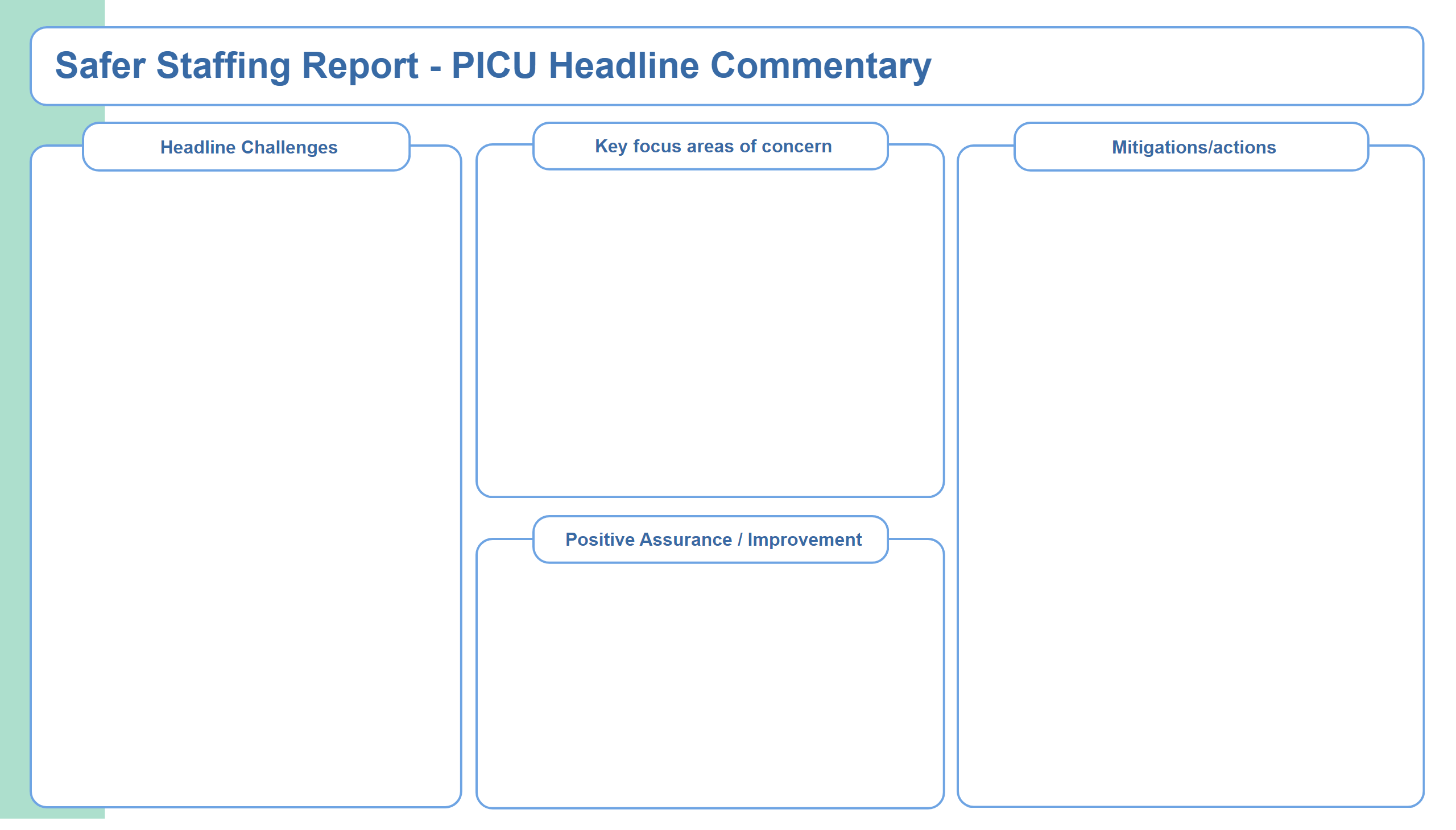 PICU Summary
There is a lack of substantive experienced post- preceptorship Band 5 staff. 
High acuity: patients often have a forensic need/risk; this can be compounded by co-existing conditions, such as autism, and substance misuse. 
Use of restrictive practice to support clinical need and safety (Seclusion). 
Out of pathway patients. 
Patients who are clinically ready for discharge, with no identified arrangements for ongoing care and support. 
Enhanced Engagement and Observation levels.
Essential staff training not being achieved as not able to release staff members.  
Use of temporary workforce to support vacancies, due to  enhanced engagement, sickness and other absences. 
Complex Physical Health needs. 
Mixed gender PICU/Ward creates risks relating to sexual safety.   Increase of safeguarding incidents.
Mixed gender PICU/Ward creates risks relating to sexual safety. 
Daily difficulties level-loading of substantive post-preceptorship Band 5 nurses. 
Essential staff training not being achieved. 
Use of temporary workforce. 
Levels of incidents relating to violence and aggression, including the impact on staff wellbeing. 
Band 5 preceptees following completion of preceptorship progress to Band 6 posts out with inpatient CBU. 
Working to achieve parity of esteem (physical and mental health).
In patient care group locality staffing huddles to manage resource gaps, with senior overview to support pressures. 

Engagement with sexual safety work. 

Authorisation process for temporary workforce.  

Use of the wider  Occupational Health to support staff returning to work. 

The Physical Health offer is being reviewed, in line with the Physical Health Strategy.

Discussions are in progress to explore developing a male only PICU.
Clinical Band 7 on wards work in the numbers, including weekends and night shift, to assist with leadership and quality. 
Use of temporary workers: Bank worker numbers are increasing, reducing the need for agency. 
Focused work on staff wellbeing is in progress. 
Realigned Physical Health Champions. 
Successful recruitment campaign for Band 3 staff resulting in no vacancies
[Speaker Notes: textbox
No alt text provided

shape
No alt text provided

shape
No alt text provided

shape
No alt text provided

textbox
No alt text provided

textbox
No alt text provided

shape
No alt text provided

shape
No alt text provided

textbox
No alt text provided

shape
No alt text provided

shape
No alt text provided

textbox
No alt text provided

shape
No alt text provided

shape
No alt text provided

TextEnhancerByMAQ46ASG0293G65JY43S89DKJ9
No alt text provided

TextEnhancerByMAQ46ASG0293G65JY43S89DKJ9
No alt text provided

TextEnhancerByMAQ46ASG0293G65JY43S89DKJ9
No alt text provided

TextEnhancerByMAQ46ASG0293G65JY43S89DKJ9
No alt text provided

shape
No alt text provided]
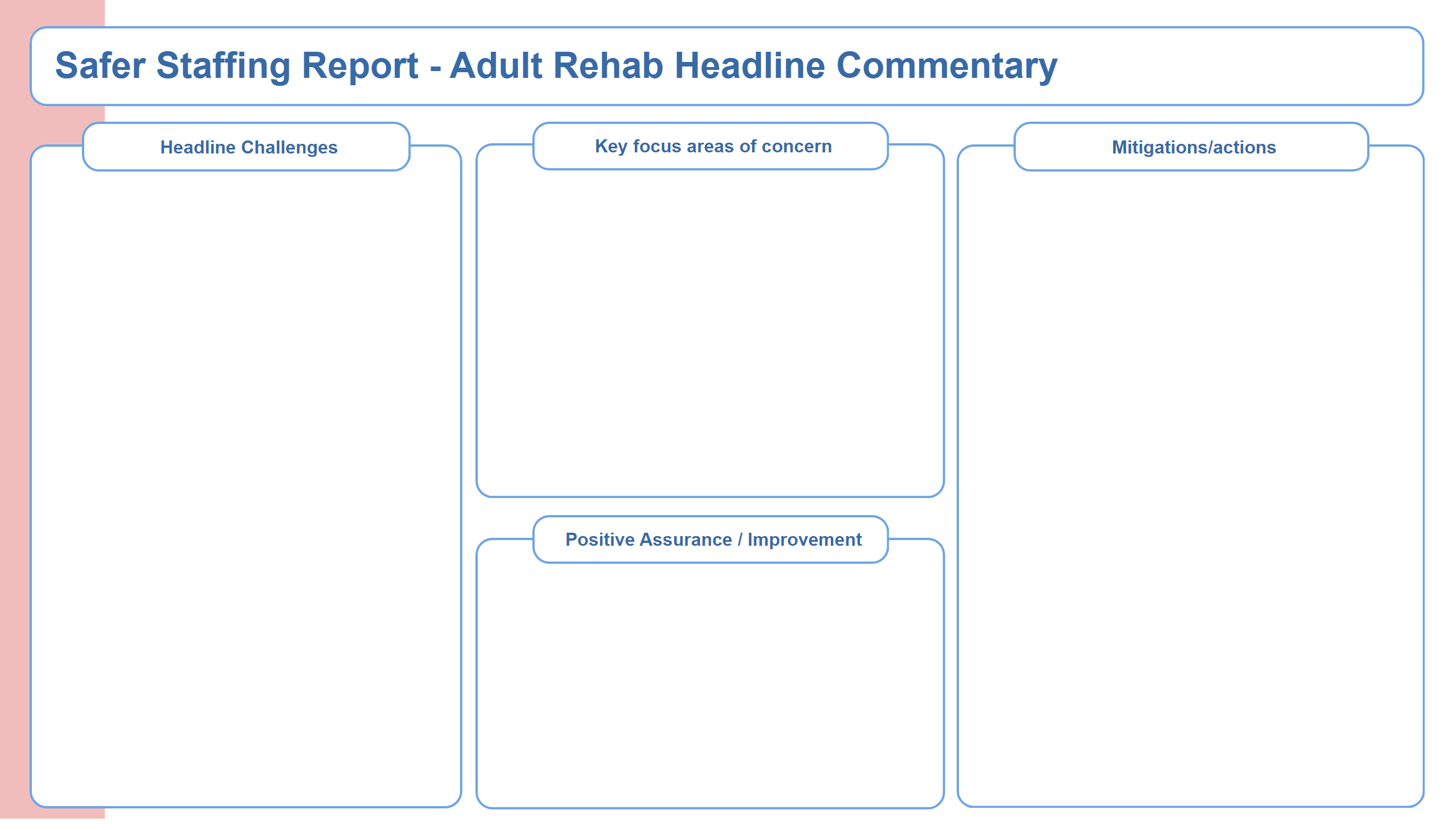 Adult Rehab Summary
In patient care group locality staffing huddles to manage resource gaps, with senior overview to support pressures (daily or twice daily). 
Staff wellbeing meetings are being held. 
Use of temporary staffing is only when all other options have been explored; there is an authorisation process for the use of temporary workforce. 
Engagement with sexual safety work (South and Central Inpatient CBU).
Recruitment of staff for flexi- pool (South Inpatient CBU).
The Physical Health offer has been strengthened in line with Trust Physical Health Strategy.
High numbers of preceptees who cannot take charge (adding pressure to those who can). 
Patients who are clinically ready for discharge with no identified arrangements for ongoing care and support. 
Use of temporary workforce to support vacancies, enhanced engagement, sickness and other absences. 
All wards report a high number of patients who require enhanced engagement and observation. This can also relate to patients who have physical health and frailty need. 
Essential staff training is not being achieved as it is not possible to release staff, due to patient acuity and staffing levels. 
Due to physical health needs, patients receive care within the acute Trust, which results in staff support to attend appointments/treatment.  
Elm House and Willow View have several patients with  dysphagia, which is a significant risk and requires additional one to one support (Central Inpatient CBU).
The continued use of agency staff who are often unfamiliar with patients, to support vacancies, enhanced engagement and observations, sickness and other staffing issues (Central Inpatient CBU)
Increase in staff sickness and maternity leave (North Inpatient CBU).
Pressures relating to meeting training needs; there is a continued focus on staff competing PMVA training. 
Daily difficulties level-loading of substantive post-preceptorship Band 5 nurses on the wards. 
Barriers to onward care pathways due to unable to identify appropriate care and support. 
The impact of incidents relating to violence and aggression and the impact on staff wellbeing (South Inpatient CBU).
Pressures due to escorting patients to other hospital sites and services. 
High incidence of sickness absence both long-term and short-term (South and North Inpatient CBU).
There is still a need to redeploy staff to wards which is not their base ward, reducing continuity of care.
Bank being used rather than Agency.
Using the wider Multi- Disciplinary Team to support  patient care.  
Focused work on staff wellbeing is in progress. 
Physical Health Champions have been realigned on all wards in South Inpatient CBU.
HOPE(S) team and Long-term seclusion support (South Inpatient CBU).
Band 6 posts have now been filled on Newton and Kinnersley (North Inpatient CBU).
[Speaker Notes: textbox
No alt text provided

shape
No alt text provided

shape
No alt text provided

shape
No alt text provided

textbox
No alt text provided

textbox
No alt text provided

shape
No alt text provided

shape
No alt text provided

textbox
No alt text provided

shape
No alt text provided

shape
No alt text provided

textbox
No alt text provided

shape
No alt text provided

shape
No alt text provided

TextEnhancerByMAQ46ASG0293G65JY43S89DKJ9
No alt text provided

TextEnhancerByMAQ46ASG0293G65JY43S89DKJ9
No alt text provided

TextEnhancerByMAQ46ASG0293G65JY43S89DKJ9
No alt text provided

TextEnhancerByMAQ46ASG0293G65JY43S89DKJ9
No alt text provided

shape
No alt text provided]
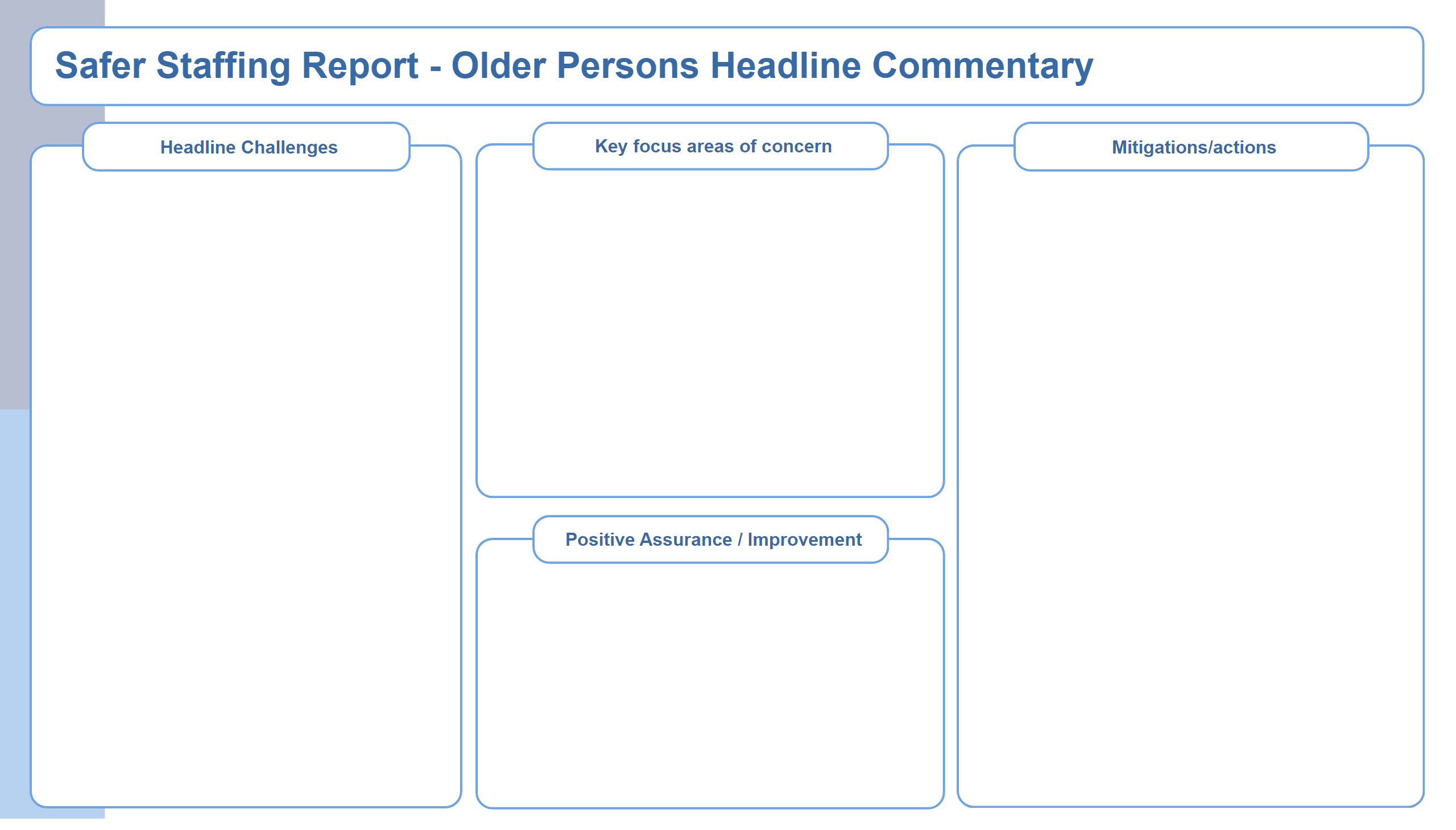 Older Persons Summary
There is an ongoing need to redeploy staff members  to wards other than their base ward, reducing continuity of care. 
Daily difficulties level-loading of substantive post-preceptorship Band 5 nurses on the wards.
Focused support is required for preceptee nurses.
Essential staff training is not being achieved: difficulties releasing staff members due to staffing pressures. 
Continued need to use  temporary staff. 
The impact of incidents relating to violence and aggression, including on staff wellbeing. 
Barriers to onward care pathways due to no identified arrangements for ongoing care and support.
High numbers of preceptees and who cannot take charge (adding pressure to those who can). 
High levels of acuity requiring enhanced engagement and observations to manage patient acuity and risk. 
High level of violence and aggression on Ruskin (North Cumbria Inpatient CBU).
Patients who are clinically ready for discharge with no identified arrangements for ongoing care and support. 
Use of temporary workforce to support vacancies, enhanced engagement, sickness and other absences.  
Essential staff training is not being achieved as it is not possible to release staff, due to patient acuity and staffing levels. 
Support to provide therapeutic palliative care  whilst also providing support to patients in acute distress due to their dementia presentations (North Inpatient CBU).
Increase in physical Health needs (North Cumbria Inpatient CBU).
Reduced ward leadership support on Woodhorn ward due to maternity leave of Specialist nurse and long-term sickness of clinical lead (North Inpatient CBU).
Ongoing ward clerk vacancy on Woodhorn ward (North Inpatient CBU).
Ongoing vacancies on Oakwood (including ward manager vacancy) and Ruskin (North Cumbria Inpatient CBU).
Impact of Healthcare Support Workers being released to complete the Registered Nurse Degree Apprenticeship (North Cumbria Inpatient CBU).
In patient care group locality staffing huddles to manage resource gaps, with senior overview to support pressures. 
Staff wellbeing meetings are being held.
Use of temporary staffing is only when all other options have been explored; there is an authorisation process for the use of temporary workforce. 
The Physical Health offer has been strengthened in line with Trust Physical Health Strategy. 
Engagement in sexual safety work. 
Ongoing recruitment to Band 3 vacancies (Central Inpatient CBU).
Redeployment of staff across site to support safer staffing levels. 
Flexibility of Specialist Nurse/Ward Manager to cover  and support safer staffing levels on the wards. 
Senior Nurse, Band 7,  support to role model across wards including Physical Health Leads for site. 
Regular staff review meetings with Workforce and OD and ward manager. 
Focused attention on completion of appraisals and sickness management to support staff wellbeing; ‘Tartan rug’ integrated spreadsheet in use for holistic monitoring (North Cumbria Inpatient CBU).
Clinical Band 7 on wards work in the numbers including weekends and night shift to assist with leadership and quality.
Bank being used rather than Agency where possible. 
Using the wider Multi-Disciplinary Team to support patient care. 
Focused work on staff wellbeing is in progress. 
Positive feedback from relatives of patient/carer experience. 
Support from Macmillan Nurse to ensure palliative care is of a high standard.
Monitoring to identify sickness absence patterns or themes.
External facilitation of team culture development on Ruskin.
Recruitment to administrator vacancies (North Cumbria Inpatient CBU).
[Speaker Notes: textbox
No alt text provided

shape
No alt text provided

shape
No alt text provided

shape
No alt text provided

textbox
No alt text provided

textbox
No alt text provided

shape
No alt text provided

shape
No alt text provided

textbox
No alt text provided

shape
No alt text provided

shape
No alt text provided

textbox
No alt text provided

shape
No alt text provided

shape
No alt text provided

TextEnhancerByMAQ46ASG0293G65JY43S89DKJ9
No alt text provided

TextEnhancerByMAQ46ASG0293G65JY43S89DKJ9
No alt text provided

TextEnhancerByMAQ46ASG0293G65JY43S89DKJ9
No alt text provided

TextEnhancerByMAQ46ASG0293G65JY43S89DKJ9
No alt text provided

shape
No alt text provided

shape
No alt text provided]
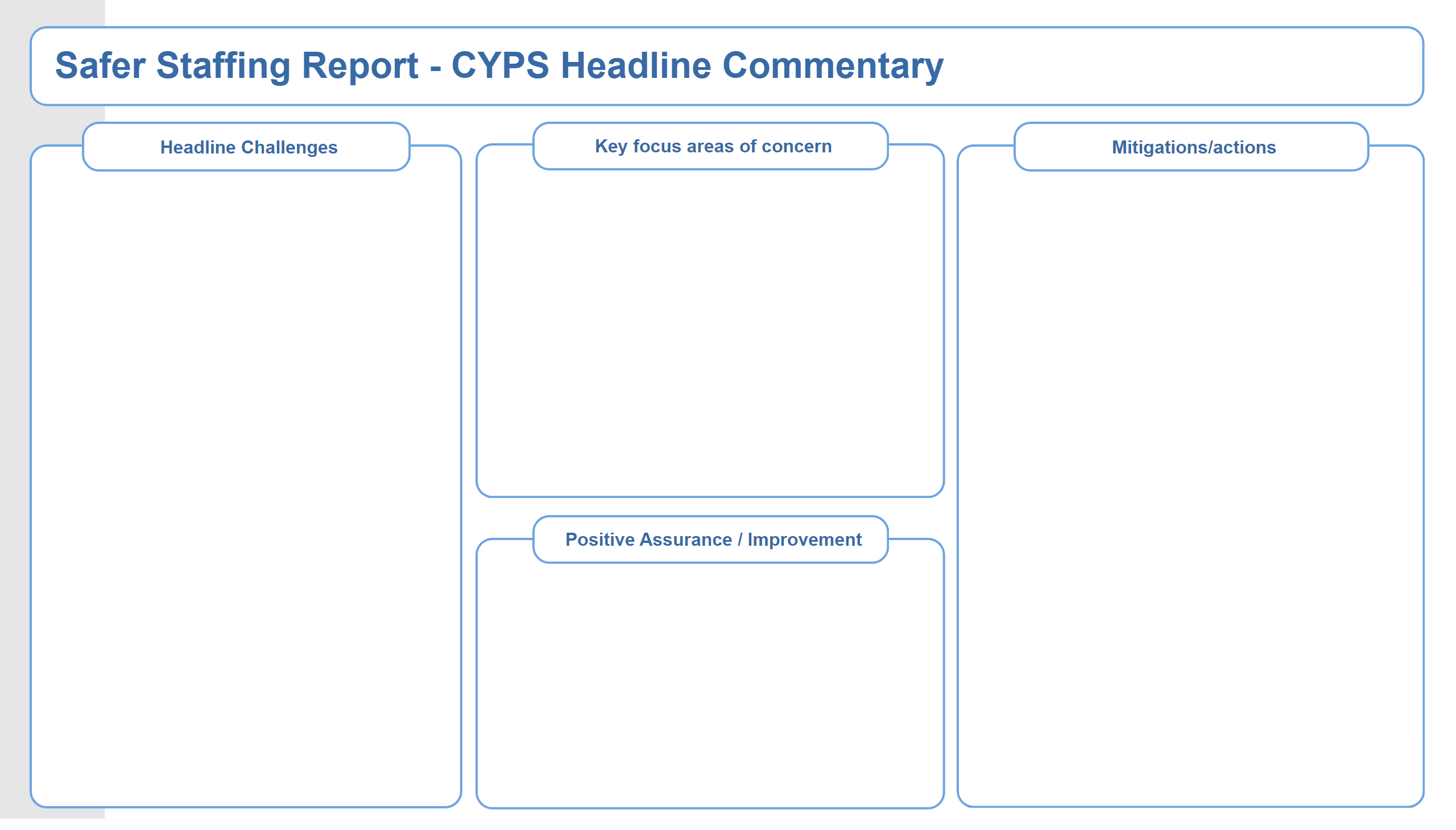 CYPS Summary
Staffing pressures resulting from:
Vacancies: B5 x3, B3 x10: new staffing model to be introduced and expected to result in staffing gaps across the 7-day rosters.
Clinically Ready for Discharge patients on all wards. 
High levels of acuity and complex packages of care requiring enhanced engagement and observation levels. 
High levels of enhanced observations to support Eating disorder cohort. 
Lotus is a standalone unit; limited response team on-site, so then ward works on higher staffing levels; managing current disordered eating and significant self-harm.
Continued high levels of Violence and Aggression towards staff. 
CEDAR development: Ferndene Hospital is currently a ‘live’ building site, which has an impact on service delivery. 
Increased levels of self-harm and need for restraint: 3 x prone restraint and increase in seclusion use. 
Poor Wi-Fi signal having an impact on 1 x patient: increased
B5 registered nurses moving to B6 community posts following 12-month preceptorship. 
High levels of acuity, in particular Violence and Aggression for individual young people:
Lotus  72 Incidents 
Riding 23 Incidents 
Stephenson 9 Incidents
Redburn  54 Incidents
Daily staffing huddles to review staffing levels with Ward Managers and Clinical Managers. 
Level loading of skill mix within service, including temporary redeployment of staff to support. 
Discharge planning meeting in place: delays in discharges escalated to increase focus on ensuring patients is being nursed in the correct pathway, dependent on level of risk or treatment need. 
Regular workforce support in place for managing staff sickness. 
CYPS Inpatient Pathway Meeting. 
Preceptee induction and support.
Successful recruitment to band 3 posts via the fast-track process to recruit temporary staff members.
Daily staff wellbeing drop-in sessions with ward manager. 
Senior leadership accessibility and monthly drop-ins.
Positive feedback from a family regarding patient care and treatment.
[Speaker Notes: textbox
No alt text provided

shape
No alt text provided

shape
No alt text provided

shape
No alt text provided

textbox
No alt text provided

textbox
No alt text provided

shape
No alt text provided

shape
No alt text provided

textbox
No alt text provided

shape
No alt text provided

shape
No alt text provided

textbox
No alt text provided

shape
No alt text provided

shape
No alt text provided

TextEnhancerByMAQ46ASG0293G65JY43S89DKJ9
No alt text provided

TextEnhancerByMAQ46ASG0293G65JY43S89DKJ9
No alt text provided

TextEnhancerByMAQ46ASG0293G65JY43S89DKJ9
No alt text provided

TextEnhancerByMAQ46ASG0293G65JY43S89DKJ9
No alt text provided

shape
No alt text provided]
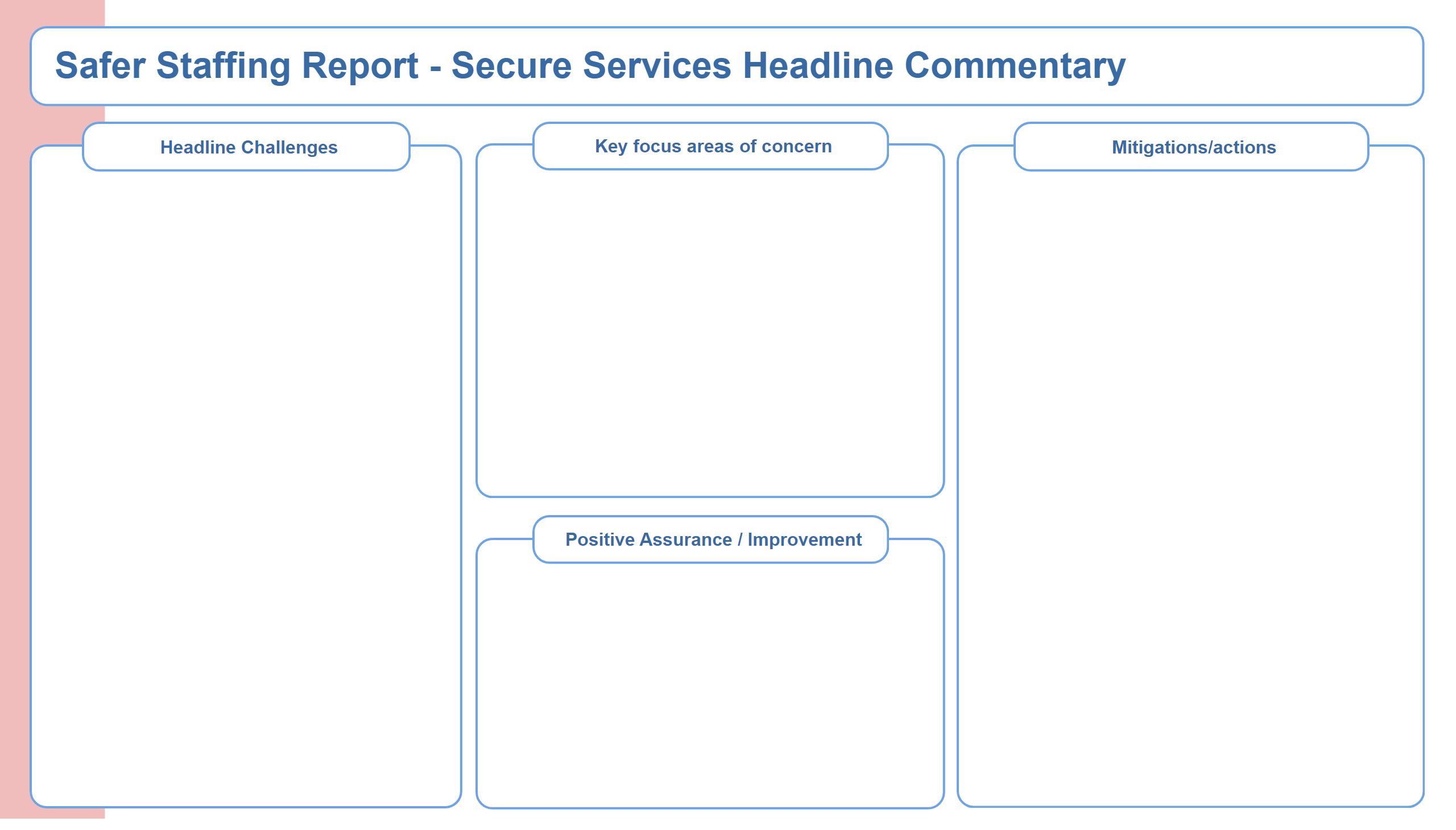 Secure Services Summary
75incidents of Violence and Aggression
	High level data:
 12 Alwinton 
 17 Elsdon
 8 Tyne Hospital Based Rehab
Staffing pressures resulting from:
High levels of enhanced observations on Alwinton and escorts required to facilitate Section 17 leave; 2:1 ratio and gender specific.
Prolonged seclusion on Elsdon; individualised care package staffing 6:1
Number of preceptees across services unable to be sole registrant; additional preceptees joined the service in October 2024.
Daily Staffing Huddles to level – load,  with reference to experience, temporary staffing and any gender specific observations. 
Recruitment into vacant posts. 
Group directors authorise agency requests. 
Ongoing monthly sickness absence clinics supported by workforce.
Recruitment managed via vacancy control process.
Registered Nurses took up post in October.
Preceptees completing preceptorship.
Reduced number of vacancies.
Reduction in use of temporary staffing.
Sickness absence continues to reduce: overall rate is 5%; the number of staff members on long-term sick leave has reduced.
[Speaker Notes: textbox
No alt text provided

shape
No alt text provided

shape
No alt text provided

shape
No alt text provided

textbox
No alt text provided

textbox
No alt text provided

shape
No alt text provided

shape
No alt text provided

textbox
No alt text provided

shape
No alt text provided

shape
No alt text provided

textbox
No alt text provided

shape
No alt text provided

shape
No alt text provided

TextEnhancerByMAQ46ASG0293G65JY43S89DKJ9
No alt text provided

TextEnhancerByMAQ46ASG0293G65JY43S89DKJ9
No alt text provided

TextEnhancerByMAQ46ASG0293G65JY43S89DKJ9
No alt text provided

TextEnhancerByMAQ46ASG0293G65JY43S89DKJ9
No alt text provided

shape
No alt text provided]
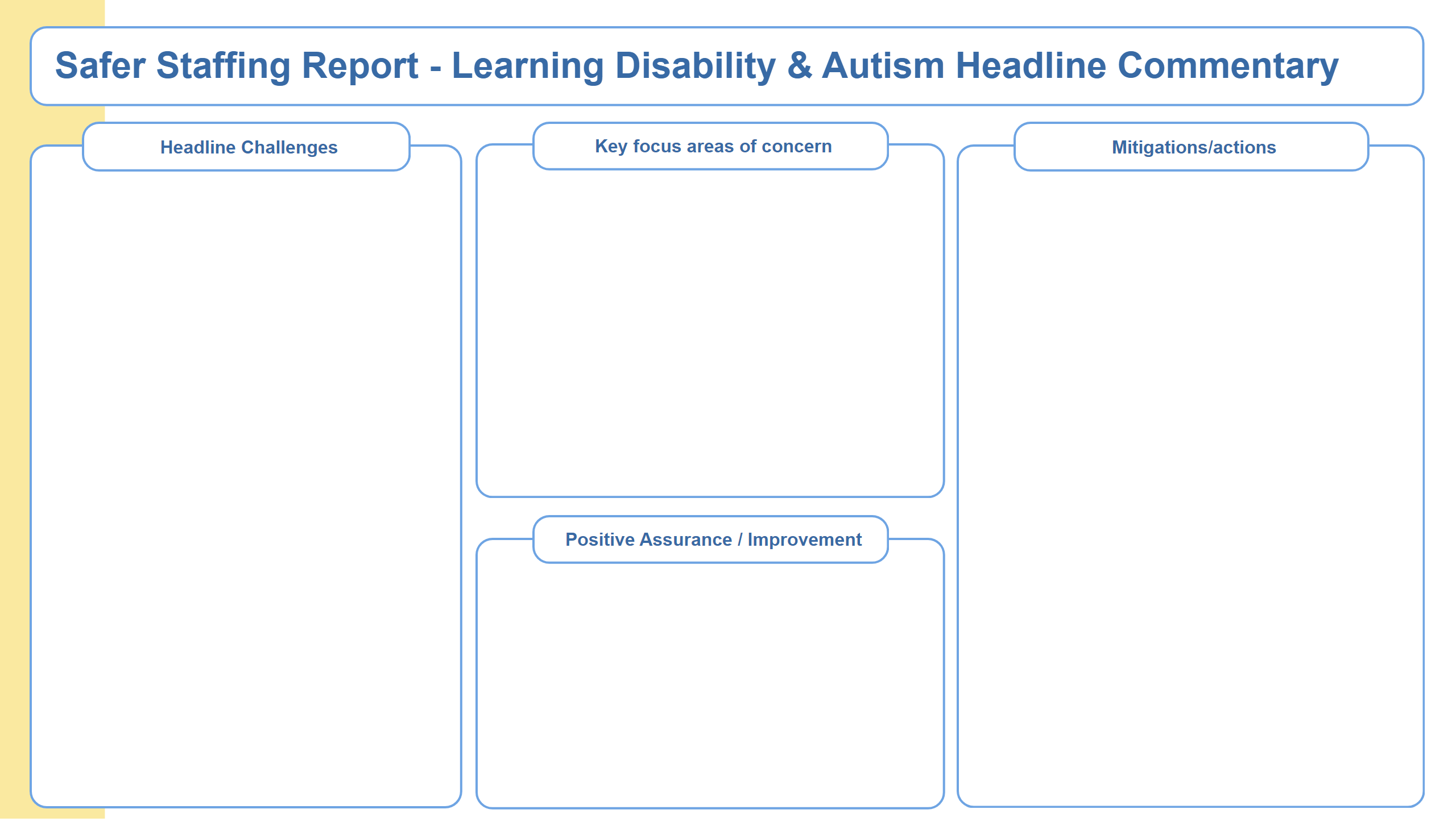 LD Autism Summary
In patient care group locality staffing huddles to manage resource gaps, with senior overview to support pressures. 
Weekly staff-side drop-in support to promote staff wellbeing on Rose Lodge. 
A robust authorisation process is in place for temporary workforce engagement.  
Rose Lodge staff and senior managers are working with the police to pursue individual incidents in relation to Hate Crime. 
Quality Improvement Group takes place at Rose Lodge to address areas relating to Quality and Safety, including staffing.
Daily operational huddles to manage resource gaps, with senior overview to support pressures (Mitford).
Twice daily staffing reviews 9:30 and 3pm.  This enables the opportunity to develop plans for cover on the ward (Mitford Unit and Edenwood).
Weekly review via operational huddle completed for registered nurse  cover undertaken on Mitford. 
Observation levels and risk mitigation form part of a daily assessment of need within the daily and clinical reviews on Mitford. 
Staff Wellbeing/Team meetings for Mitford staff are held and relevant actions progressed. 
Weekly reports at safety meeting of any incident of moderate or severe harm or RIDDOR that will impact on staff safety (Mitford Unit).
Specialist Care Group Violence and Aggression and Reducing Restrictive Interventions Group established, led by Group Directors and attended by CBU members. 
Service supported by IMG to review service improvement actions (Mitford).
Mitford is working through a patient transition to discharge that should support the reduction in temporary staff use; pause to recruitment whist we whilst through plan on dischargers (October). 
HCSW programme to be rolled out to support and provide skills and knowledge (Mitford).
Recovery plan in place for Clinical Supervision (Specialist Care Group CBU).
High numbers of preceptees who cannot take charge (adding pressure to those who can).
High levels of acuity requiring enhanced engagement and observations to manage patient acuity and risk. 
Patients who are clinically ready for discharge with no identified arrangements for ongoing care and support. 
Essential staff training is not being achieved: difficulties releasing staff members due to staffing pressures. 
Use of temporary workforce to support vacancies, enhanced engagement, sickness and other absences. 
Increase in Hate Crime on Rose Lodge, which is impacting on staff.   
Rose Lodge is limited to an internal response team, due to being standalone unit. 
Rose Lodge: currently supporting a patient in long tern seclusion (this commenced mid-July 2024). 
Increase in the number of debriefs required needing staff attendance, taking staff away from clinical area (Mitford Unit)
Clinical supervision target not achieved due to ongoing clinical pressures (Mitford Unit).
Overtime usage and those opting out of the Working Time Directive is high within Mitford. 
Releasing staff to engage in the HCSW development programme results in staffing pressure the last week of each month; temporary  workforce support is required (Mitford Unit).
Increase in registered nurse sickness on Mitford.
Edenwood: continues to experience high levels of acuity pertaining to 2 patients.
Daily difficulties level-loading of substantive post-preceptorship Band 5 nurses on the wards.  
Essential staff training not being achieved. 
Levels of incidents relating to violence, aggression and assaults on staff and how this impacts staff wellbeing (Rose Lodge and the Mitford Unit).
Patients who are clinically ready for discharge with no identified arrangements for ongoing care and support. 
Increase in staff incidents leading to RIDDOR reporting. 
The ability to give staff focused time for involvement with staff debriefs (Mitford Unit).
Financial pressure of vacancies to care packages: a meeting is now in place with the  finance team to monitor staffing need against discharges (Mitford Unit). 
Safer staffing levels increased safely to support acuity (Edenwood).
Clinical Band 7 on wards work in the numbers including weekends and night shift to assist with leadership and quality (Rose Lodge).. 
Bank and overtime being used rather than Agency (Mitford).
Focused work on staff wellbeing is in progress across all wards. 
Work on Rose Lodge with the National HOPE(S) team  is in progress to support discharge of a patient now clinically ready for discharge. 
Robust system in place to report RIDDOR and provide updates as required (Mitford Unit). 
Reduction in Long-Term Sickness cases with staff returning on phased returns (Mitford Unit).
Planned meeting with commissioning ICBs for patients Clinically Ready For Discharge (Mitford).
Successful recruitment and commencement of the nurse pool has supported with shift deficits (Edenwood).
Specialist nurse covering ward manager post  (Edenwood).
Quality Network Accreditation for inpatient learning disability services achieved by Rose Lodge.
[Speaker Notes: textbox
No alt text provided

shape
No alt text provided

shape
No alt text provided

shape
No alt text provided

textbox
No alt text provided

textbox
No alt text provided

shape
No alt text provided

shape
No alt text provided

textbox
No alt text provided

shape
No alt text provided

shape
No alt text provided

textbox
No alt text provided

shape
No alt text provided

shape
No alt text provided

TextEnhancerByMAQ46ASG0293G65JY43S89DKJ9
No alt text provided

TextEnhancerByMAQ46ASG0293G65JY43S89DKJ9
No alt text provided

TextEnhancerByMAQ46ASG0293G65JY43S89DKJ9
No alt text provided

TextEnhancerByMAQ46ASG0293G65JY43S89DKJ9
No alt text provided

shape
No alt text provided]
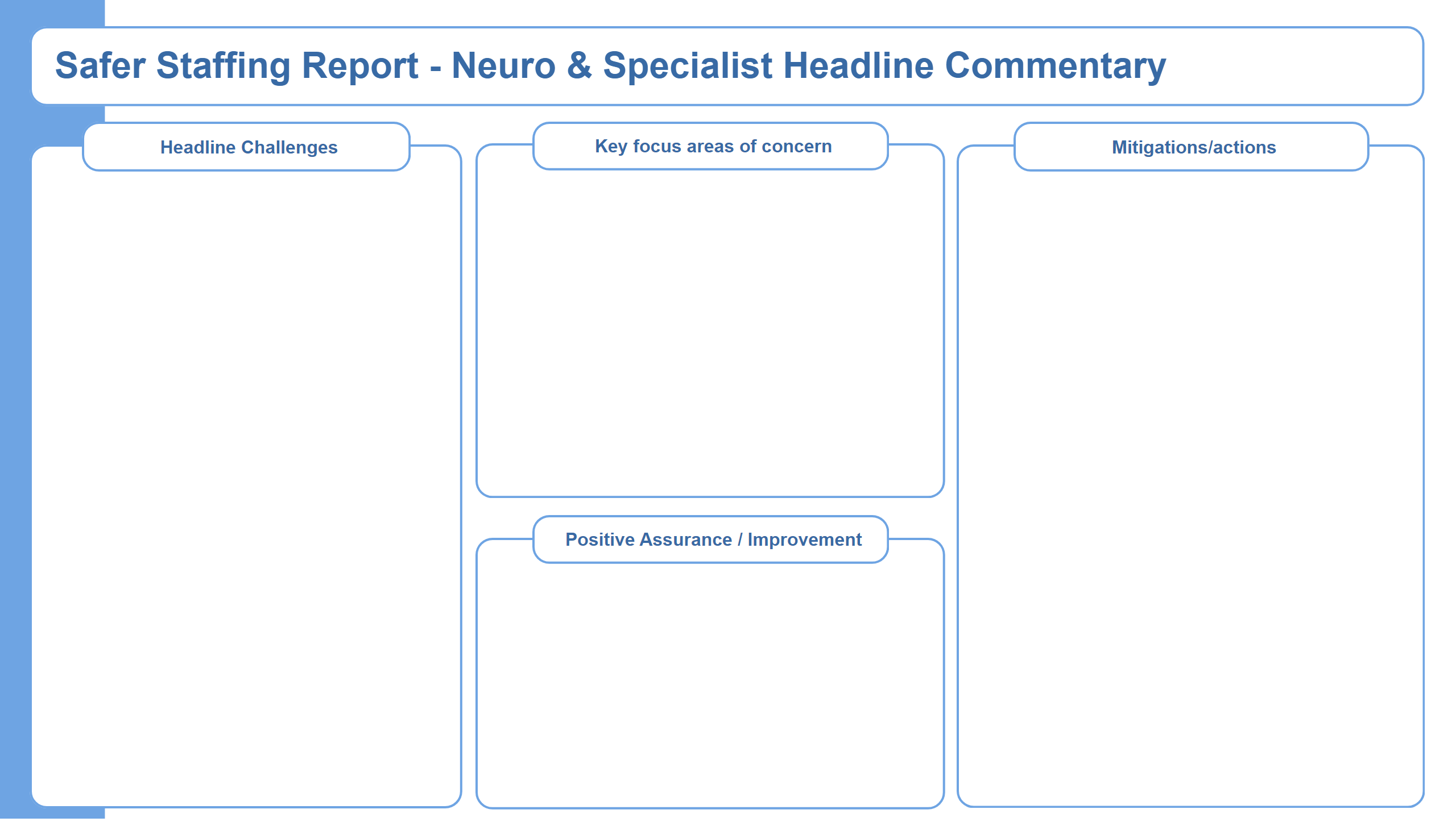 Neuro Specialist Summary
Gibside has increased staffing numbers in order to provide a site response at SNH, following closure and movement of other wards. This has resulted in increased use of temporary staff.
Staffing pressures resulting from:
3 Wards have high levels of sickness over the Trust target of 5%, with 4  wards within 5 % target (Ward 1, Ward 3, Beadnell  and Gibside): 
Ward 2: 6.65% increase from previous month.
Ward 4: 8.21% decrease from previous month. 
Ward 31a: 13.24 % increase from previous month. 
Sickness at Walkergate Park is predominantly non-registered workforce, with a high proportion of long-term sickness, appropriately managed in conjunction with Workforce. 
Allied Health Professions staffing levels at Walkergate Park do not meet the British Society of Rehabilitative Medicine. guidelines for Level 1 Rehabilitation providers, which impacts service provision.
CBU staffing huddle held twice weekly to review clinical activity/sickness and level-load staffing resources where possible.  
Acuity: regular reviews by the Multi-Disciplinary Team and Associate Director oversight where required to support discharge planning. 
Acuity of admissions considered weekly to ensure patient safety for planned admissions. 
Appropriate escalation to Clinical Manager/Point of Contact (POC) to support staffing levels as and when needed. 
Regular liaison with Workforce to support long-term sickness cases and proactive approach to sickness management. 
Proactive recruitment: vacancies are advertised promptly following group vacancy control meetings. 
Proactive management of disciplinary cases to minimise impact on clinical services whilst maintaining safety.
New staff in post. 
Some areas have shown a decrease in sickness. 
Lower numbers of vacancies in comparison to other parts of Trust. 
Lower incidence of violence and aggression in comparison to other parts of Trust. 
Low levels of agency use across services, and lowest within the Care Group. 
Several long-term sickness cases closed.
[Speaker Notes: textbox
No alt text provided

shape
No alt text provided

shape
No alt text provided

shape
No alt text provided

textbox
No alt text provided

textbox
No alt text provided

shape
No alt text provided

shape
No alt text provided

textbox
No alt text provided

shape
No alt text provided

shape
No alt text provided

textbox
No alt text provided

shape
No alt text provided

shape
No alt text provided

TextEnhancerByMAQ46ASG0293G65JY43S89DKJ9
No alt text provided

TextEnhancerByMAQ46ASG0293G65JY43S89DKJ9
No alt text provided

TextEnhancerByMAQ46ASG0293G65JY43S89DKJ9
No alt text provided

TextEnhancerByMAQ46ASG0293G65JY43S89DKJ9
No alt text provided

shape
No alt text provided]